Project Linchpin
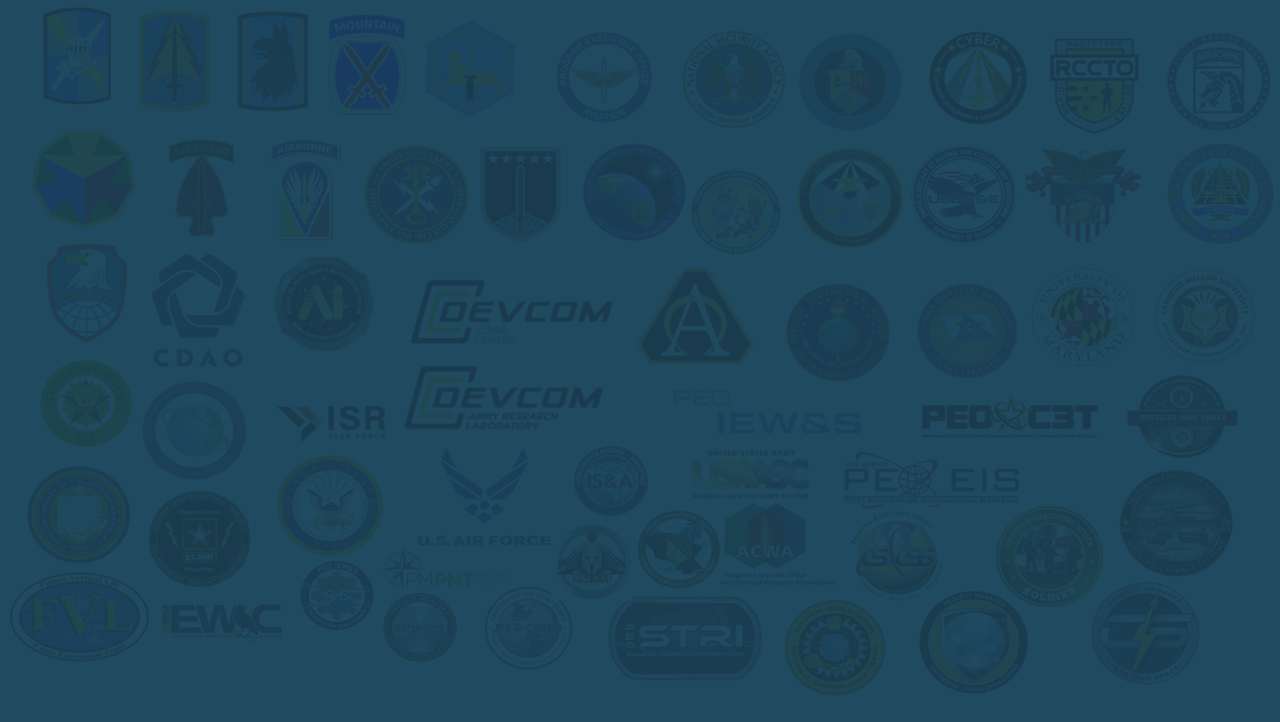 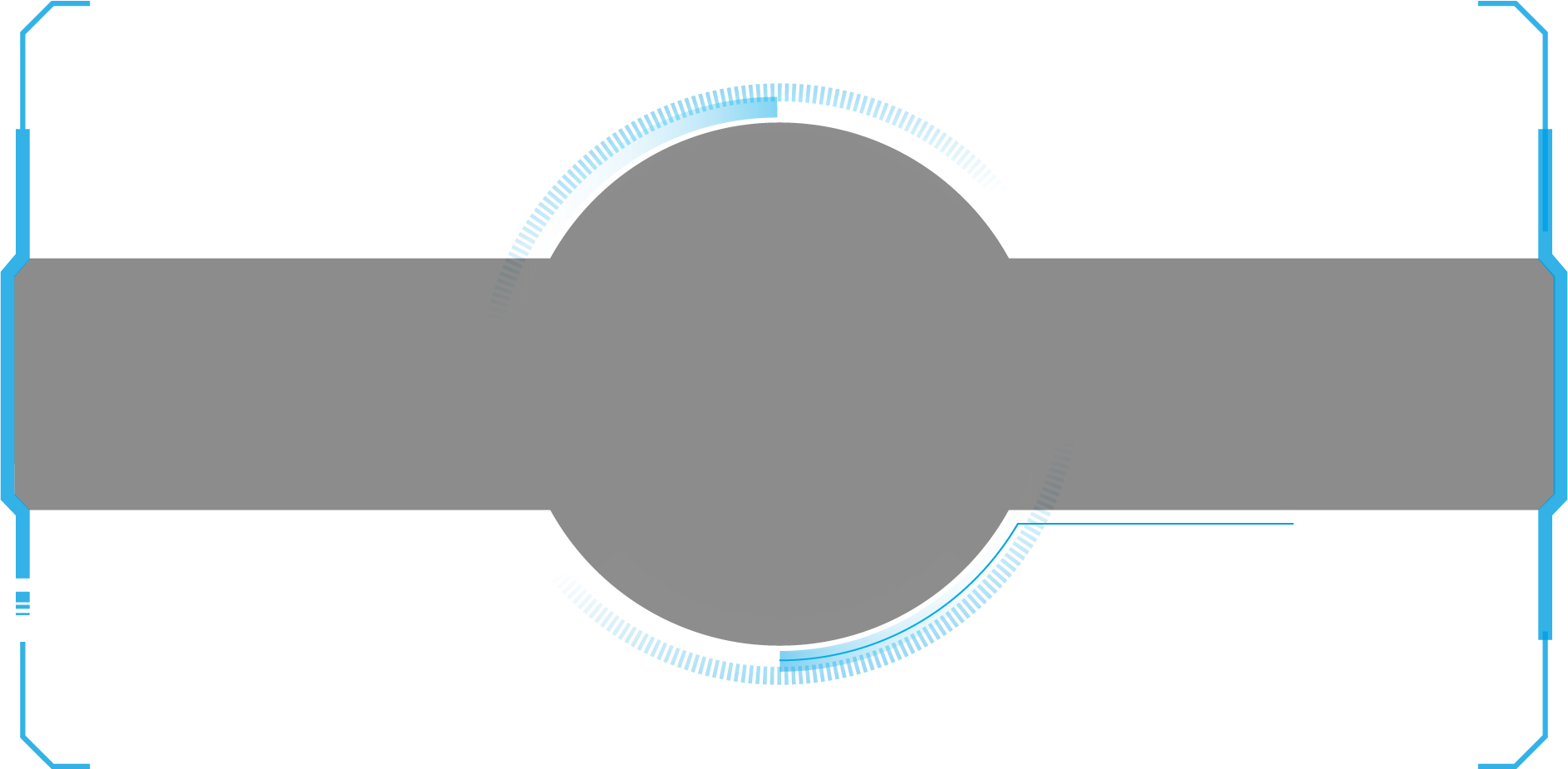 Governance and Process
Organizational Standup
AI Policy, Regulations, & Guidance
Program Initiation
DoD / IC Partnerships
Department of Defense / Intelligence Community
FY25 Plan & PurposePROJECT LINCHPIN ARMY’S FIRST AI FOCUSED PROGRAM OF RECORD!
TORC
Traceability Observability / Orchestration 
Replaceability automated Consumption
Pilots and Prototyping
SBIRs
Small Business Innovative Research
AI Layered Defense Framework